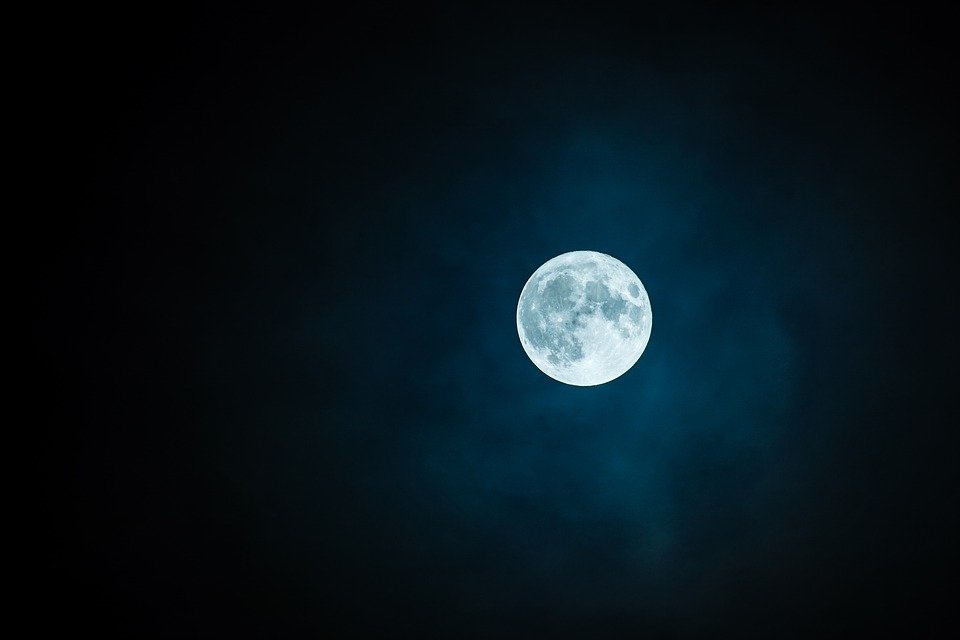 待たせちまったな
シン・クジトラマン
シン・クジトラマン
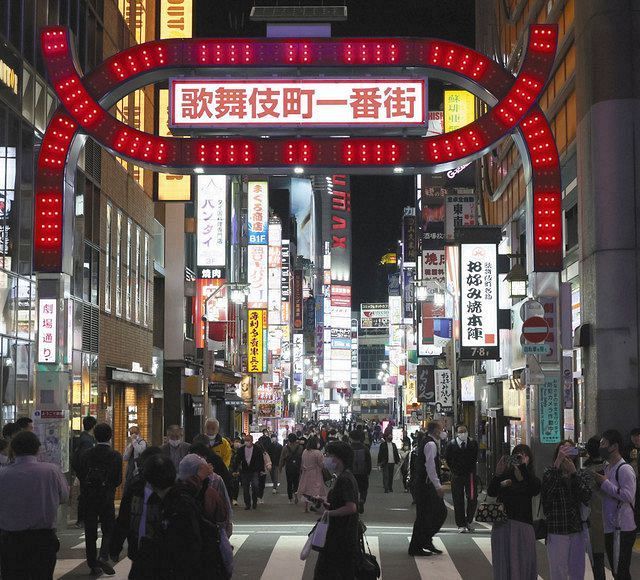 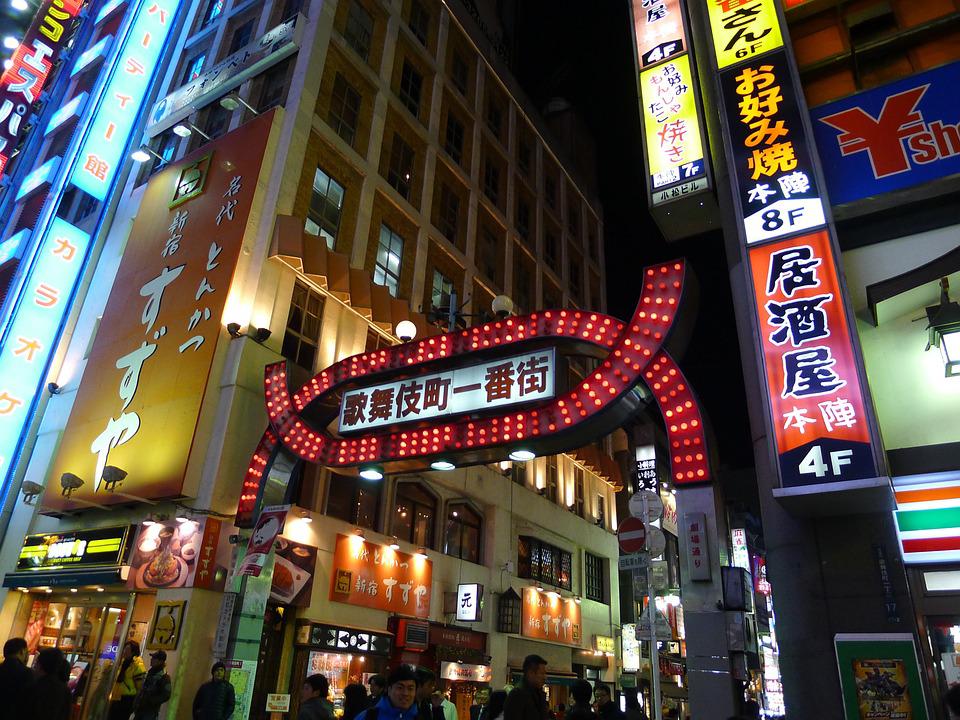 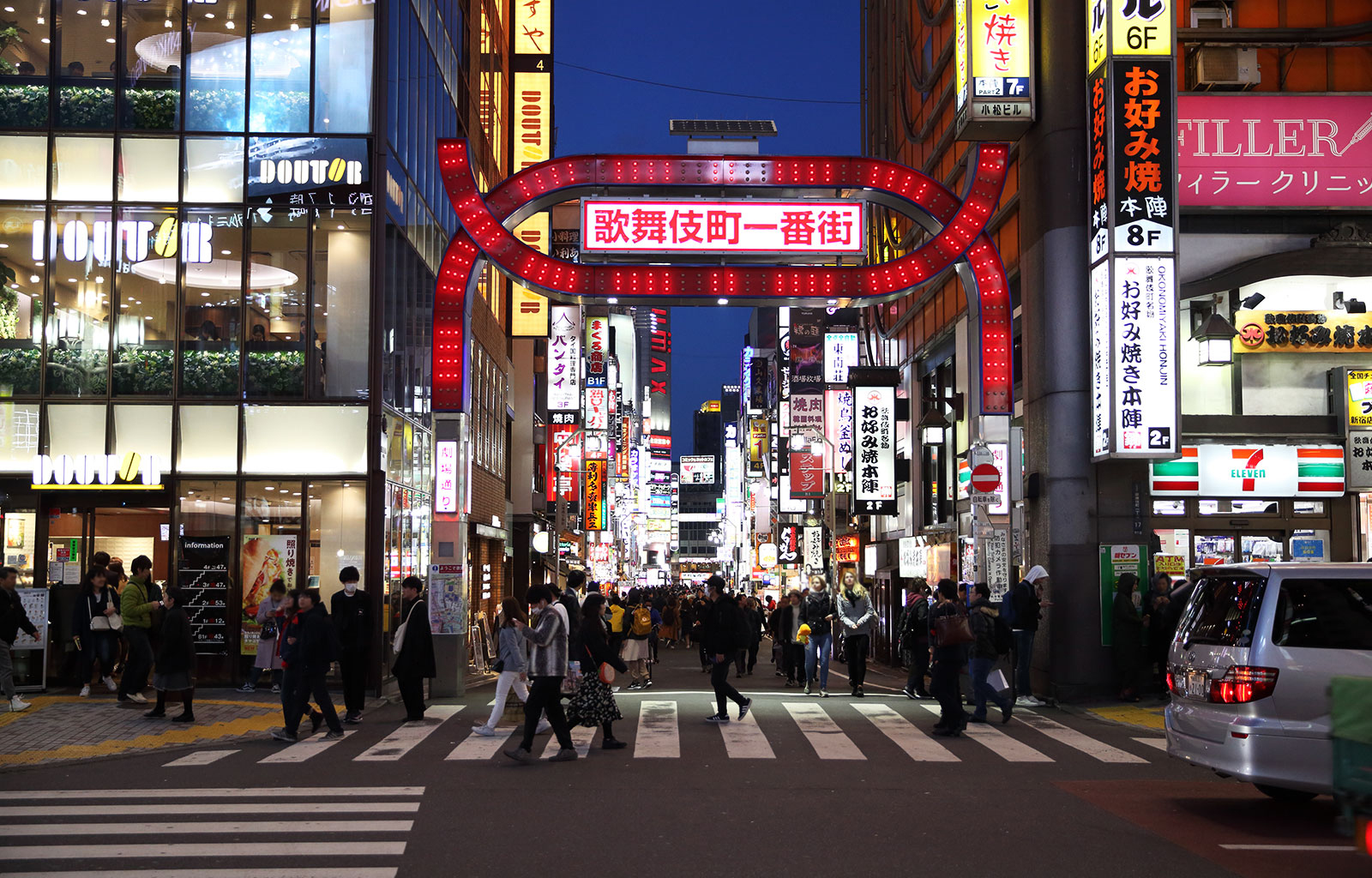 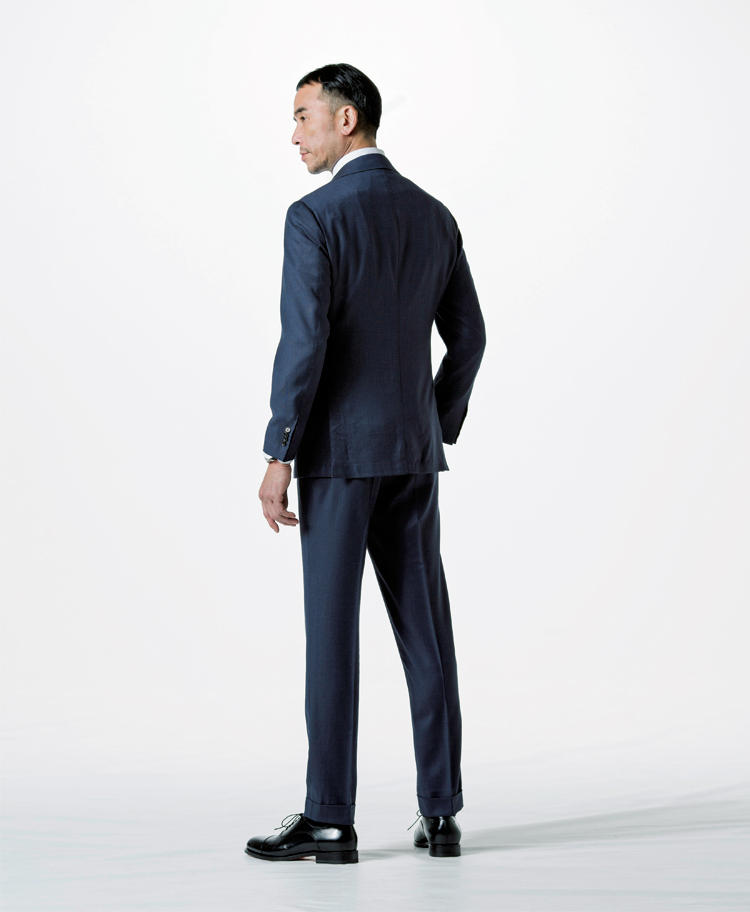 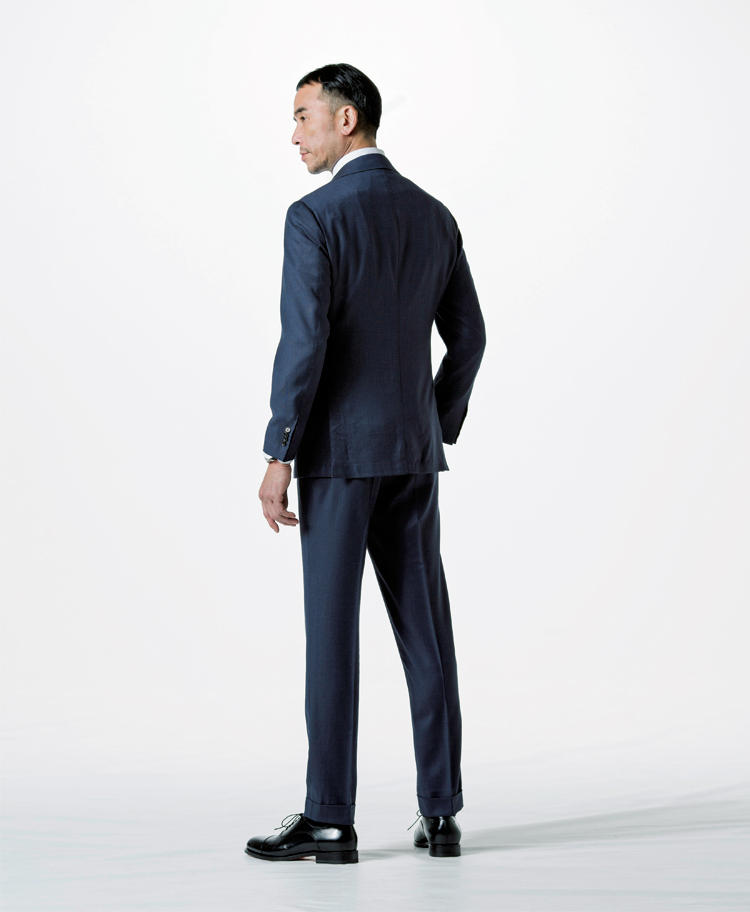 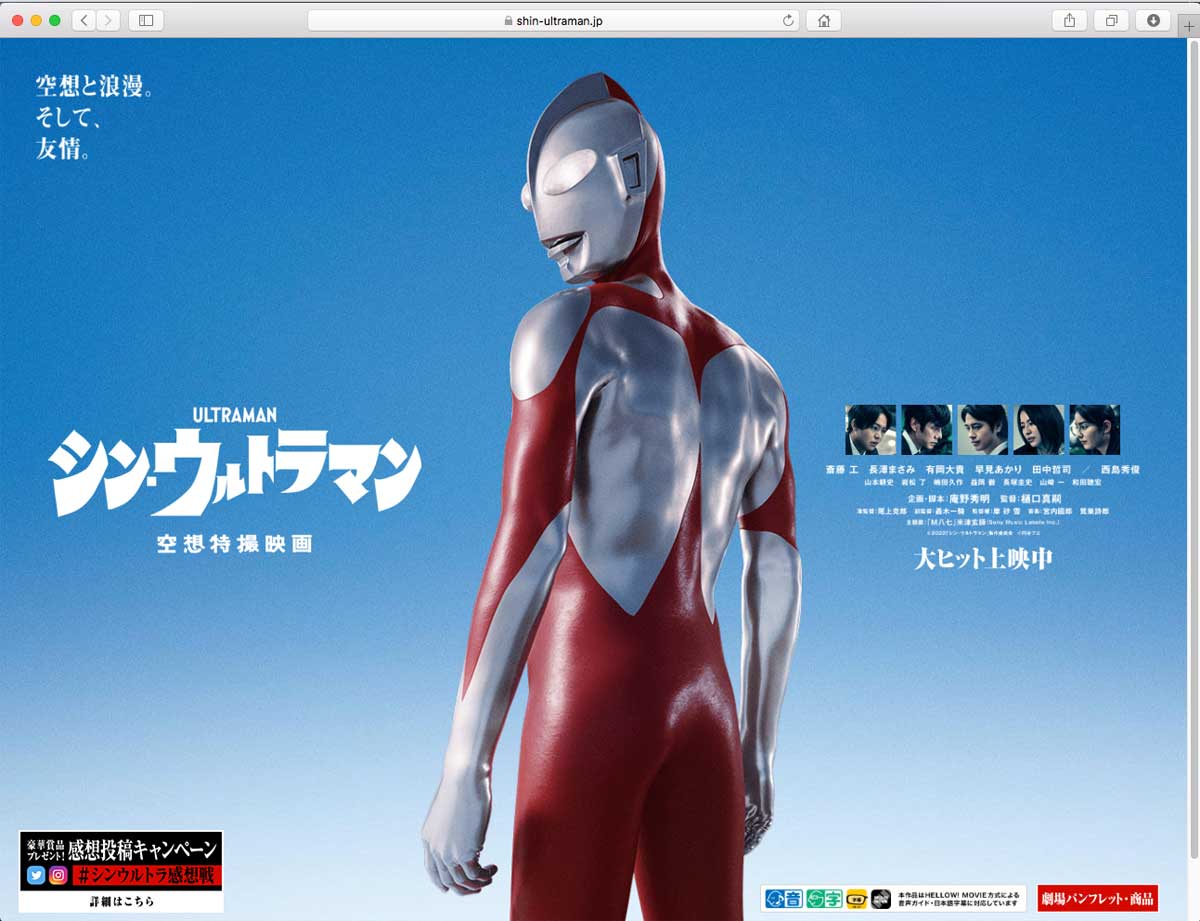